FIGURE 3. Adjusted patient outcomes of overlapping vs nonoverlapping neurosurgical procedures at an urban academic ...
Neurosurgery, Volume 80, Issue 2, February 2017, Pages 257–268, https://doi.org/10.1093/neuros/nyw067
The content of this slide may be subject to copyright: please see the slide notes for details.
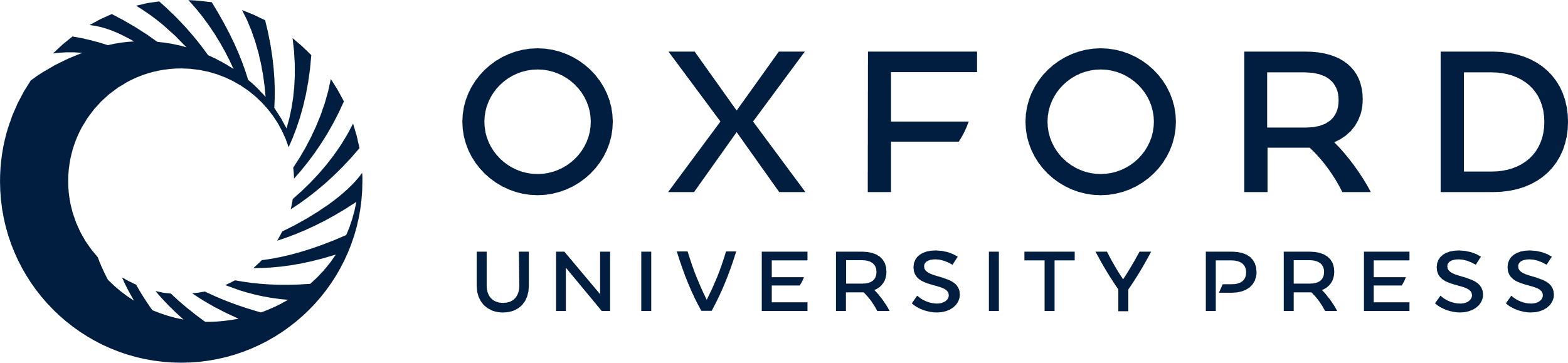 [Speaker Notes: FIGURE 3. Adjusted patient outcomes of overlapping vs nonoverlapping neurosurgical procedures at an urban academic hospital, 2012 to 2015. OdRs (with 95% confidence interval) are results of multivariate model that adjusts for surgeon, procedure type, patient demographics, and clinical indicators.


Unless provided in the caption above, the following copyright applies to the content of this slide: Copyright © 2017 by the Congress of Neurological Surgeons]